If you want to have notes without taking notes, 
Go to OrHaOlam.com
WITHOUT WIFI
Click on downloads, messages, 2018 messages
Today’s should be on the top.
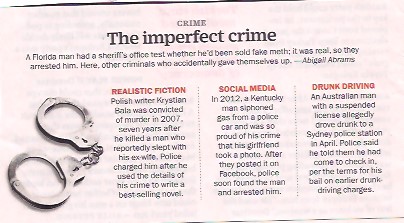 [Speaker Notes: Time Magazine, June 23, 2018 or so.

Some serious news, not much or at all in the media.]
According to Iran’s meteorological center, 96 percent of Iranians suffer from some degree of drought, while up to 50 million may be forced to leave their homes as a result of the environmental damage.
[Speaker Notes: https://unitedwithisrael.org/israel-shares-lifesaving-water-expertise-with-iranians/?utm_source=MadMimi&utm_medium=email&utm_content=Netanyahu+Hails+Trump%27s+N_+Korea+Summit%3B+French+Anti-Israel+Bias+Exposed%3B+Palestinians+Steal+Medical+Helium+for+Terror+Balloons&utm_campaign=20180612_m145835027_Netanyahu+Hails+Trump%27s+N_+Korea+Summit%3B+French+Anti-Israel+Bias+Exposed%3B+Palestinians+Steal+Medical+Helium+for+Terror+Balloons&utm_term=F100113MS26-250x170_jpg]
The year 2018 was the driest in Iran over the past 67 years. This trend has continued for over 30 years, and the constant decline in precipitation indicates that drought will continue and even get worse.
[Speaker Notes: https://unitedwithisrael.org/israel-shares-lifesaving-water-expertise-with-iranians/?utm_source=MadMimi&utm_medium=email&utm_content=Netanyahu+Hails+Trump%27s+N_+Korea+Summit%3B+French+Anti-Israel+Bias+Exposed%3B+Palestinians+Steal+Medical+Helium+for+Terror+Balloons&utm_campaign=20180612_m145835027_Netanyahu+Hails+Trump%27s+N_+Korea+Summit%3B+French+Anti-Israel+Bias+Exposed%3B+Palestinians+Steal+Medical+Helium+for+Terror+Balloons&utm_term=F100113MS26-250x170_jpg]
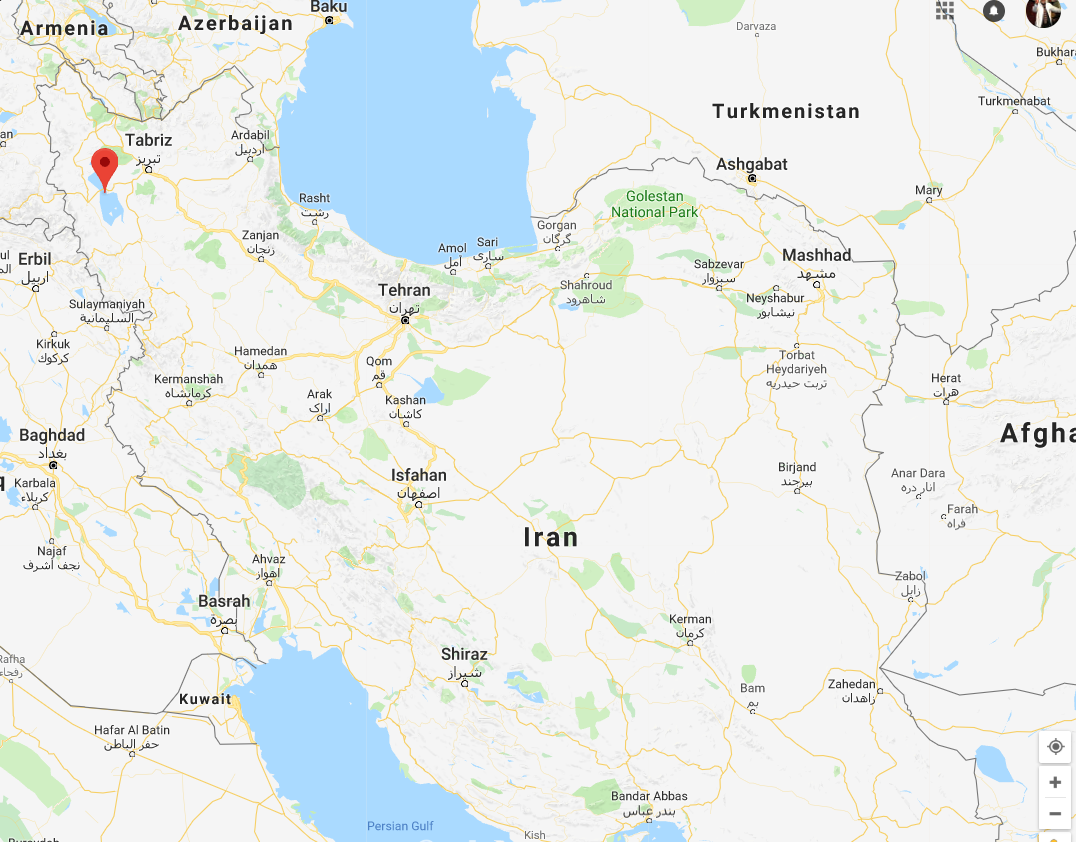 Urmia
Lake
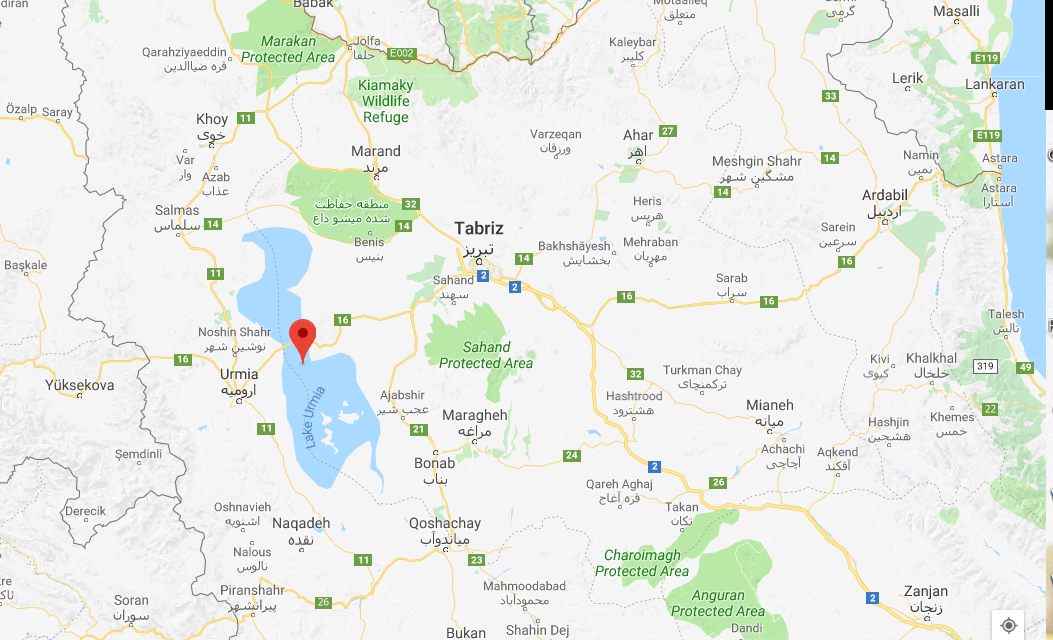 https://upload.wikimedia.org/wikipedia/commons/c/c6/Urmia_lake_drought.gif
[Speaker Notes: https://www.tabletmag.com/jewish-news-and-politics/193549/iran-water-crisis

The background history to this is not widely known, and is even more amazing.]
Up until 1962 Iran’s most fertile agricultural valley was Qazvin with water from an ancient Persian system, 2700 years old, called qanats.  The 1962 earthquake killed 20,000 Iranians and destroyed the qanat system. The Shah brought in Israeli
[Speaker Notes: https://www.tabletmag.com/jewish-news-and-politics/193549/iran-water-crisis]
hydrologists who dug modern deep wells, taught conservation, trained Iranian engineers, built desalination plants.
[Speaker Notes: https://www.tabletmag.com/jewish-news-and-politics/193549/iran-water-crisis]
By the mid- to late 1960s, so many Israelis had arrived in Qazvin with their families that a local building was converted into a school in which Hebrew was the language of instruction for the sixty Israeli children who studied there under Israeli teachers.
[Speaker Notes: https://www.tabletmag.com/jewish-news-and-politics/193549/iran-water-crisis]
The shopkeepers in Qazvin learned Hebrew to better engage with their new customers. One Israeli Ph.D. remembers most of his local interactions with the merchants being in Hebrew. 
All that ended when the ayatollahs took over in 1969.
[Speaker Notes: https://www.tabletmag.com/jewish-news-and-politics/193549/iran-water-crisis

Restaurants served Israeli food, in Hebrew.

The Ayatollahs hated Israel, and so all Jew were expelled.  America’s embassy seized.]
Good news from Israel
[Speaker Notes: A message in Farsi to Iran over social media, from Benjamin Netanyahu…]
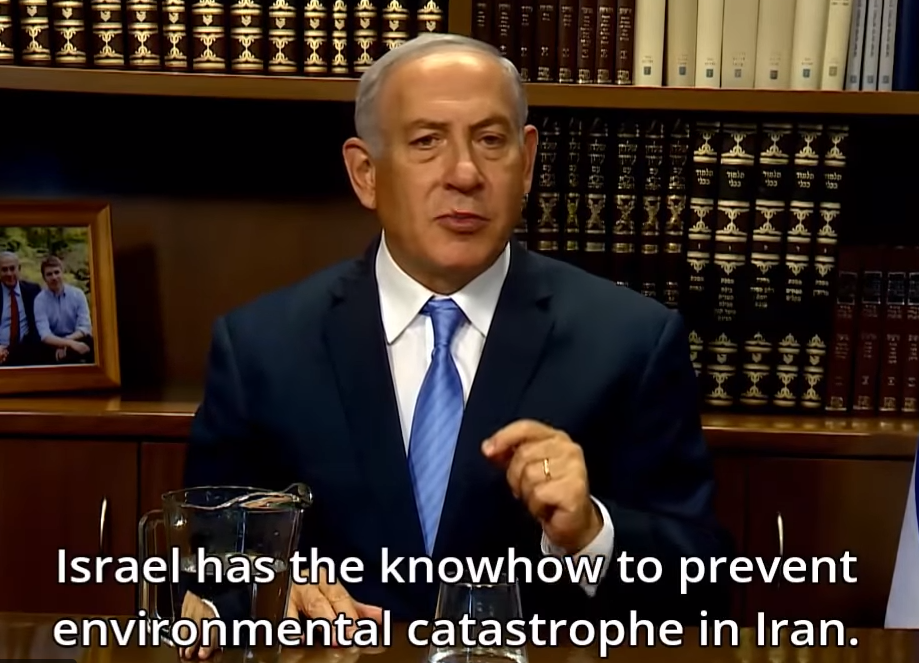 [Speaker Notes: Again.  
Apparently, Bibi choosing not to flaunt the history of Israeli engineering superiority.]
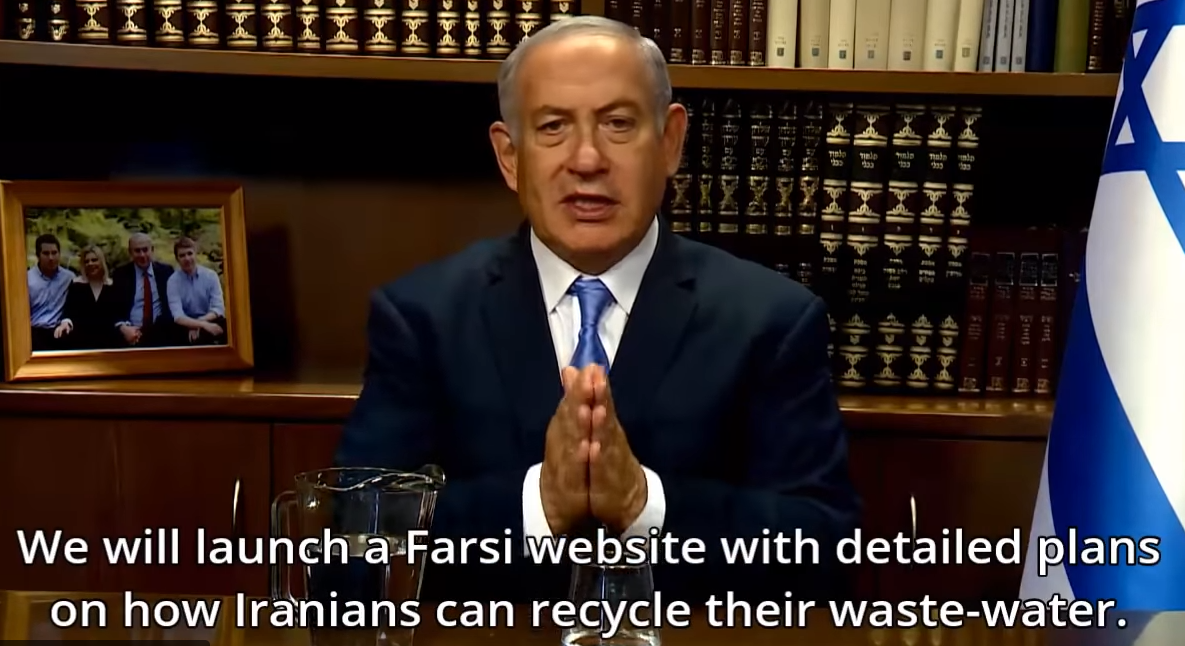 [Speaker Notes: Israel recycles 86% of their waste water.  Closest second in the world is Spain, with about 30%]
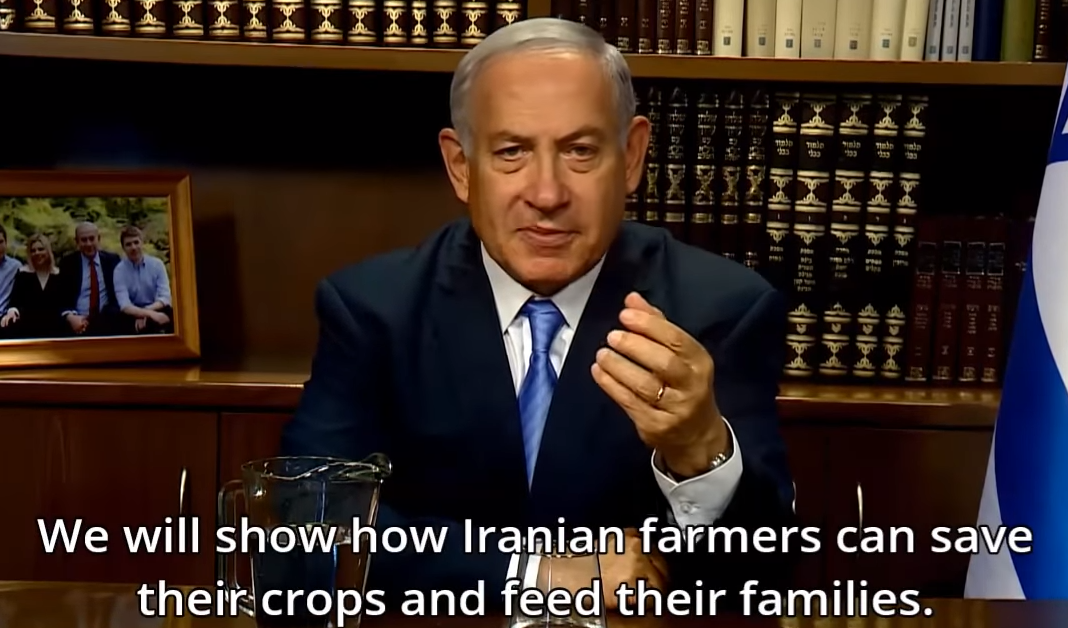 [Speaker Notes: Israel can save Iran, again.   We’ll see what Iranian leaders do while their country collapses.  It’s a lot like the failed communism of the Soviet Union in the 1980s.]
[Speaker Notes: To return to our Mattityahu series…]
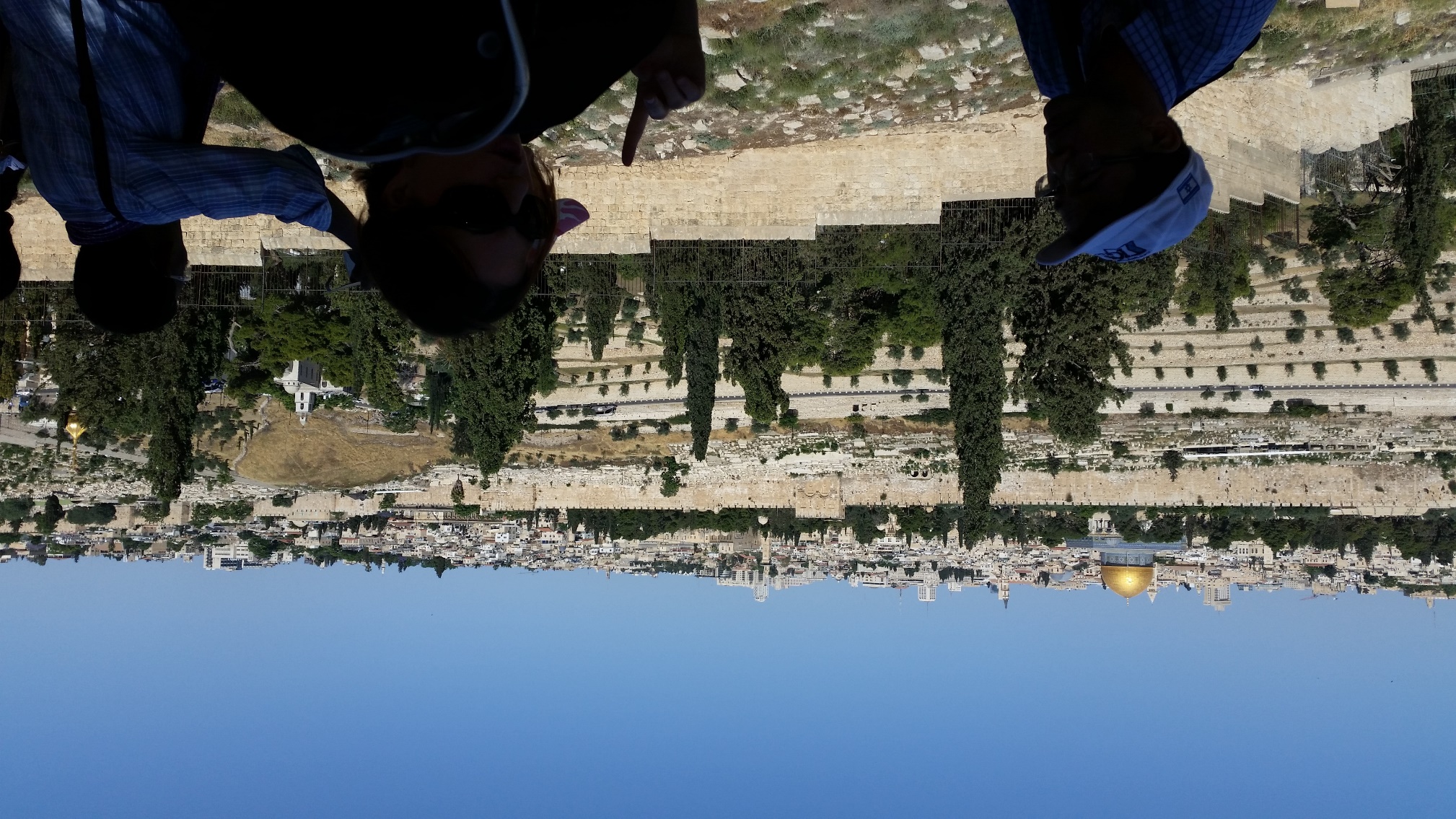 View from Mt. Olives
Matityahu ch 24 On Mt. Olives
Talmidim/Disciples asking Yeshua:
When will be the end of this age?  Seeing as it will happen HERE.
Key lessons so far in this chapter to prep for the end:
Don’t be deceived!  Many in My Name. 
Wars, famines, earthquakes …beginning of birth-pains. 
Imprisoned, hated, executed, betrayed
False prophets within, without
Love grow cold
[Speaker Notes: Next descriptor of end times…]
מַתִּתְיָהוּ Mattityahu  
(Matthew) 24:13
Mattityahu (Matthew) 24:13
‏ ‏ אֲבָל הַמַּחֲזִיק מַעֲמָד עַד קֵץ הוּא יִוָּשַׁע.     
    
   “But whoever endures till the end will be delivered.”
[Speaker Notes: Endure!!

USB Hebrew translation of Greek: to hold on, hold the stand]
Endurance
Endurance importance
Endurance builders
Endurance blockers
[Speaker Notes: Outline of this message]
Endurance Importance
[Speaker Notes: I have to give the big picture to intro the topic.   Some theological considerations, and varying views here.]
Two major schools of thought among Yeshua believers, and much in between.
Calvinism: believers will endure, cannot be lost.
Arminianism: believers must will to endure, can fail.
David Stern: Messianic Judaism an easier fit in Arminianism.
[Speaker Notes: Varieties of above, these are the basics

Scriptures to flesh this out…]
Yekhezkel/Ezk 33.7, 12, 13, 18   “You, son of man, I have set you as a watchman for the house of Israel. When you hear the word from My mouth, warn them from Me… “You, son of man, say to the children of your people: ‘The righteousness of the righteous person will not deliver him
Yekhezkel/Ezk 33.7, 12, 13, 18  “in the day of his sins…When I tell the righteous that he will surely live, but he trusts in his own righteousness and commits iniquity, none of his righteous deeds will be remembered.  But in his iniquity that he has committed, he will die…
Yekhezkel/Ezk 33.7, 12, 13, 18   When a righteous person turns from his righteousness and commits iniquity, he will die in it.  When a wicked person turns from his wickedness and does what is just and right, he will live by it.
[Speaker Notes: Doesn’t specifically mention eternity, but seems implied to me!]
2 Kefa/Pet 2. 20-22 Indeed, if they have once escaped the pollutions of the world through knowing our Lord and Deliverer, Yeshua the Messiah, and then have again become entangled and defeated by them, their latter condition has become worse than their former.
[Speaker Notes: Proverbs 26:11]
2 Kefa/Pet 2. 20-22  It would have been better for them not to have known the Way of righteousness than, fully knowing, to turn from the holy command delivered to them.
Endurance is all important!!
[Speaker Notes: Proverbs 26:11]
Endurance builders:
Knowing Messiah
[Speaker Notes: More significant than success]
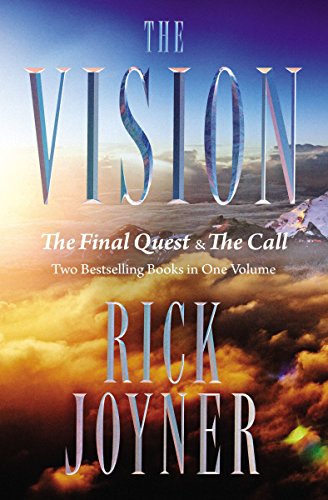 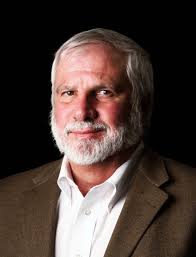 [Speaker Notes: P 213  Fictionalized conversation with Paul by a visitor there.  

There is no more important responsibility that I have compared to helping you live so as to see you on the other side…in eternity.]
Endurance builders:
Will power
[Speaker Notes: Self?]
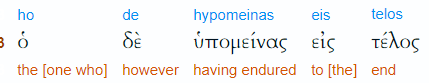 ὑπό hypó  +μένω menó
ὑπό hypó  
properly, under, often meaning "under authority" of someone working directly as a subordinate (under someone/something else).
μένω menóremain, abide, stay, wait; with
So Greek meaning of Endure…
remain behind,
stand my ground, show endurance, 
endure, bear up against, persevere.
[Speaker Notes: Captain goes down with the ship
Devil dogs  How many have heard that title? According to United States Marine Corps legend, the moniker was used by German soldiers to describe U.S. Marines who fought in the Battle of Belleau Wood in 1918. The Marines fought with such ferocity that they were likened to "Dogs from Hell." German: Höllenhunde.  Story likely not exactly historic, but the term "Devil Dog" is a very common nickname for all Marines.  Marines mascot…]
The Bulldog
is the US
Marine Corps
mascot
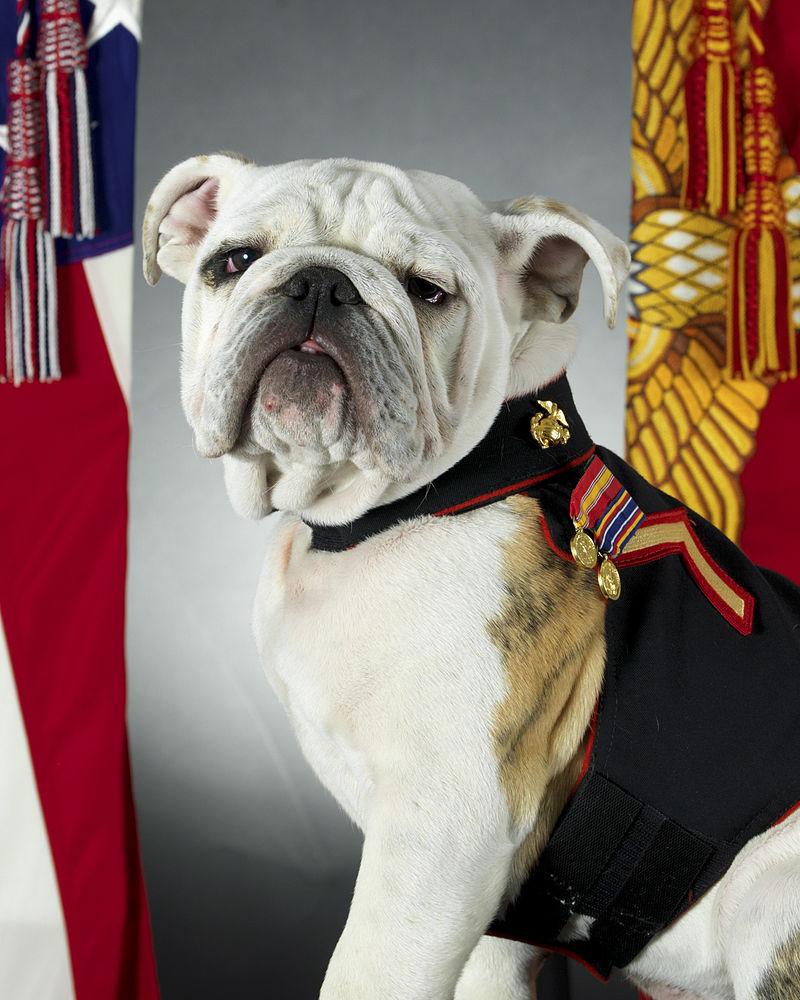 [Speaker Notes: By Adrian R. Rowan http://www.defenseimagery.mil/imageRetrieve.action?guid=eb13aff4a296176b7031260fd19eeacafc5a1bcf&t=2, Public Domain, https://commons.wikimedia.org/w/index.php?curid=26443720

In Marine dress blues.  Our son served as a Marine, has dress blues.   We need to have a bulldog tenacity to our faith, our hold on Yeshua!  Holding on to eternal life!!
Hebrews 10:23 Let us hold fast the unwavering confession of hope, for He who promised is faithful.]
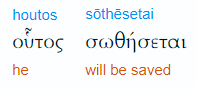 Original Word: σῴζω  sózó
sṓzō (from sōs, "safe, rescued") – properly, deliver out of danger and into safety; used principally of God rescuing believers from the penalty and power of sin – and into His provisions (safety). heal, preserve, rescue
[Speaker Notes: Saved in spirit: worship without distraction   process
Saved in soul: mind, will emotions Shrek doctrine
Saved in body: eternity
Endure to the END, so you will be saved.]
https://youtu.be/_bMcXVe8zIs
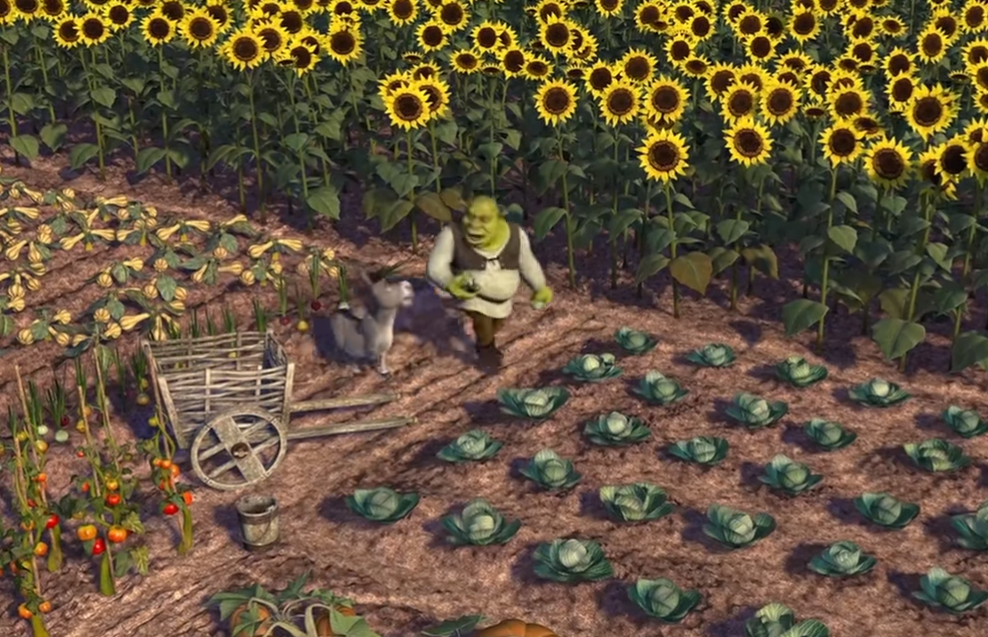 [Speaker Notes: You and I have layers: woundings, pain, strength, corruption.

You have to work at it to get your soul right: mind, will emotions.  

Sozo, 
RTF [maybe again in November], 
Life Model [maybe Chris Coursey back in March], 
Ancient Paths]
Endurance builders:
Community /
Comraderie
Kohelet/Eccles 4.9-10 Two are better than one, in that their cooperative efforts yield this advantage: if one of them falls, the other will help his partner up — woe to him who is alone when he falls and has no one to help him up.
[Speaker Notes: Loneliness  Time Mag., Northern Youth]
kishkas
Definitions: Intestines, gut
“Something's wrong--I feel it in my kishkes.”
Yiddishקישקעס  
kishkes “innards”
[Speaker Notes: http://www.jewish-languages.org/jewish-english-lexicon/words/268

Who do you have who knows your guts, your kishkas?   

Your spouse?  Sibling?  Friend [same gender]?  Mentor?

Are you heard?
Do you hear?    Time Mag: one in four no one.  “All the lonely people…”]
1 Yokhanan 1.6-7  If we say we have fellowship with Him and keep walking in the darkness, we are lying and do not practice the truth.  But if we walk in the light as He Himself is in the light, we have fellowship with one another and the blood of His Son Yeshua purifies us from all sin.
Keep “short accounts”
Clear with others
Clear with Messiah
Yeshayahu/Is 2.5 Come descendants of Ya‘akov, let us walk in the light of Adoni.
Endurance builders:
Commitment to children,
Pass the torch
T’hillim/Ps 144.9-12 God, I will sing a new song to you; sing praises to you with a ten-stringed harp. You give kings their victories; you save your servant David from the cruel sword. Rescue me, save me from the power of strangers,
T’hillim/Ps 144.9-12  whose mouths speak worthless words and whose right hands swear false oaths. Our sons in their youth will be like full-grown saplings,
our daughters will be like sculptured pillars fit for the corner of a palace.
[Speaker Notes: Even if your children are NOT walking with Yeshua, keep true as an exemplar for them.  The ARE watching.

Thillim Ps 90.16  Let Your work appear to Your servants, and Your glory on their children.]
Endurance breakers:
Pleasures of Things, $
[Speaker Notes: Story of Balaam, this week’s parasha…]
Bamidbar/Nu 21-22: Balak king of Moav recruits Balaam
Bamidbar/Nu 23-25 Blessing instead of curse
Bamidbar/Nu 24.25  Then Balaam got up and went and returned to his own place, and Balak went on his way.
[Speaker Notes: Seems like an abortive mission, then he went home.  Missed G-d’s will to go, but it all turned to good.]
Bamidbar 23.9-10 “From the top of the rocks I see them, from the hills I behold them — yes, a people that will dwell alone and not think itself one of the nations. “Who has counted the dust of Ya‘akov or numbered the ashes of Isra’el? May I die as the righteous die!  May my end be like theirs!”
[Speaker Notes: Endurance was a passion to him when said this!
Great prophetic rhapsody somewhere in this time..]
Mikhah 6.5 O My people, remember, please: What did Balak, king of Moab, propose? What did Balaam son of Beor answer him?From Shittim as far as Gilgal, so that you might acknowledge the righteous acts of Adoni.”
Mikhah 6.6-8 With what shall I come before Adoni? With what shall I bow myself before God on high? Shall I present Him with burnt offerings, with year-old calves? Will Adoni be pleased with thousands of rams, with hordes of rivers of oil?
Mikhah 6.6-8 Shall I offer my firstborn for my transgression, the fruit of my belly for the sin of my soul? He has told you, humanity, what is good, and what  Adoni  is seeking from you: Only to practice justice, to love mercy, and to walk humbly with your God.
[Speaker Notes: Then, he apparently reconsidered…]
Bamidbar/Nu 25.1-2 While Israel was staying in Shittim, the people began to have immoral sexual relations with women from Moab. Then they invited the people to the sacrifices of their gods, so the people were eating, and bowing down before their gods.
[Speaker Notes: Balaam came back and apparently connived this. 

Couldn’t curse them with words, maybe words of witchcraft mixed with prophetic utterance?
Couldn’t curse them with words
Could corrupt them with wantonness, lewdness, licentiousness,]
Bamidbar/Nu 31.7-8 They fought Midian just as Adoni had commanded Moses…they also killed the Midianite kings…the five kings of Midian. They also killed Balaam son of Beor with the sword.
[Speaker Notes: Great prophetic speaker, vacillated, 
went with Balak, 
kept true, 
started home, 
came back and connived, 
and died in connivance.]
2 Kefa Peter 2:15  They have abandoned the straight way. They have gone astray. They have followed the way of Balaam the son of Beor, who loved the wages of wickedness.
[Speaker Notes: Apparently Balaam knew G-d, but didn’t end well.]
Endurance breaker [above]:
Pleasures of Things, $
[Speaker Notes: You will likely be similarly tempted: great opportunity with corruption.]
Endurance builders:
Hope to Accomplish 
Kingdom Building
Barna surveyed American adults to gauge how they discuss faith online. Their research found that 28 percent of believing respondents reported sharing their faith with nonbelievers on social media, as well as 58 percent of non-believing respondents reporting that someone shared their faith with them on social media.
[Speaker Notes: https://www.christianpost.com/news/nearly-30-percent-christians-share-faith-social-media-barna-225438/

Reach out, seek to expand the Kingdom of the King, do exploits.  We’re not just barely holding on.
“Hold the fort for I am coming…”  
Some truth to that song, but if a life mentality, makes me ill.
We are serving the One Who is the Truth, and He will prevail!!]
Endurance builders:
Vision of the End
2 Tim. 4. 6-8 For I am already being poured out like a drink offering, and the time of my departure has come. I have fought the good fight, I have finished the course, I have kept the faith.  In the future there is reserved for me a crown of righteousness,
[Speaker Notes: Implies possibility of not keeping the faith, not getting the crown or worse.]
2 Tim. 4. 6-8  which the Lord, the righteous Judge, will award to me on that day—and not to me only, but also to everyone who has longed for His appearing.
Mes Jews/Heb 12.1-2  Keep running with endurance in the contest set before us, looking away to the Initiator and Completer of that trusting, Yeshua — who, in exchange for obtaining the joy set before him, endured execution on a stake as a criminal, scorning the shame, and has sat down at the right hand of the throne of God.
Endurance
Endurance importance
Endurance blockers: $, things
Endurance builders
Knowing Messiah
Will power
Community
Children
Hope to accomplish
[Speaker Notes: Outline of this message]
Mattityahu (Matthew) 24:13
‏ ‏ אֲבָל הַמַּחֲזִיק מַעֲמָד עַד קֵץ הוּא יִוָּשַׁע.     
    
   “But whoever endures till the end will be delivered.”